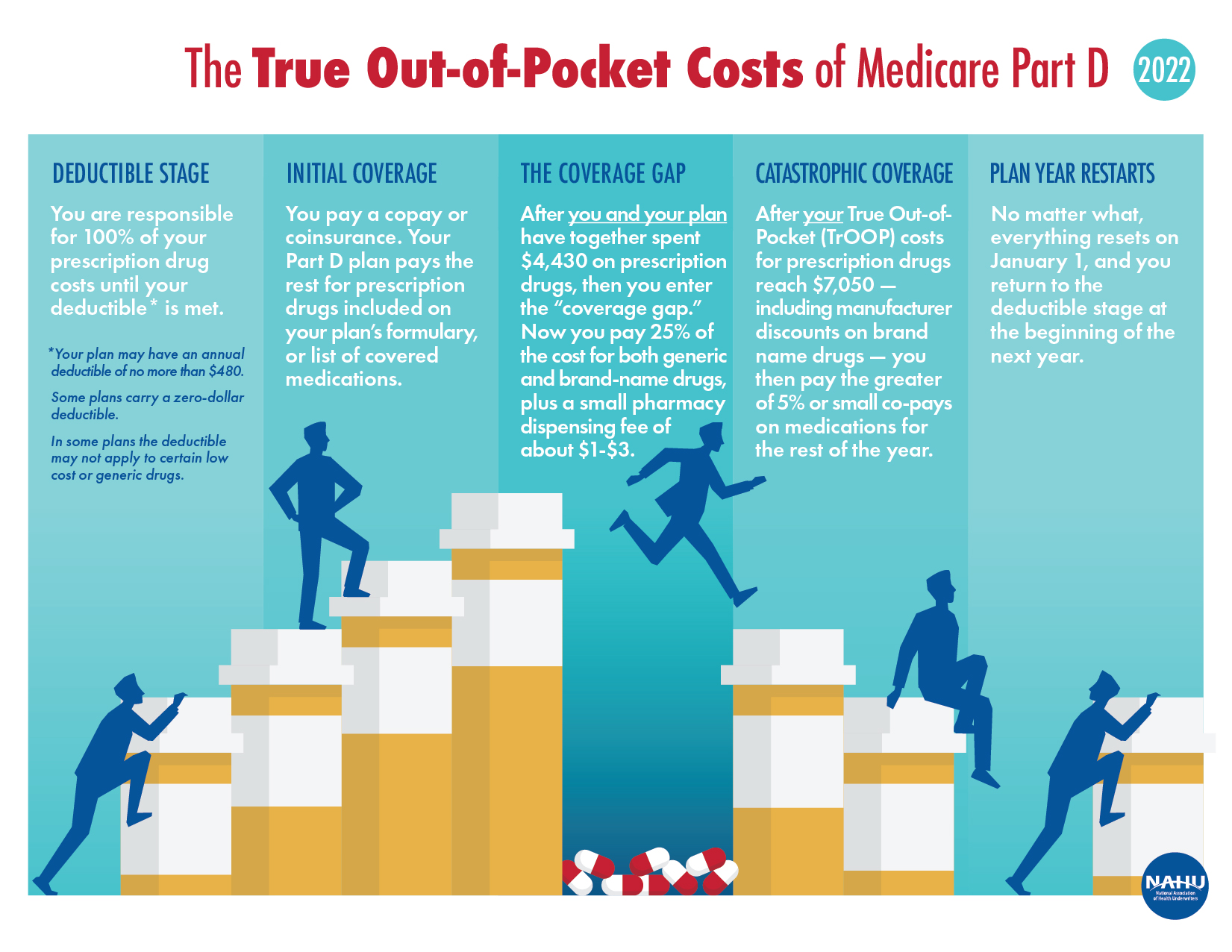 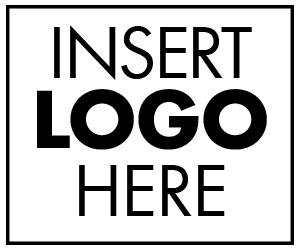 For more information, contact: (XXX) XXX-XXXX  • email@address.com • www.website.com
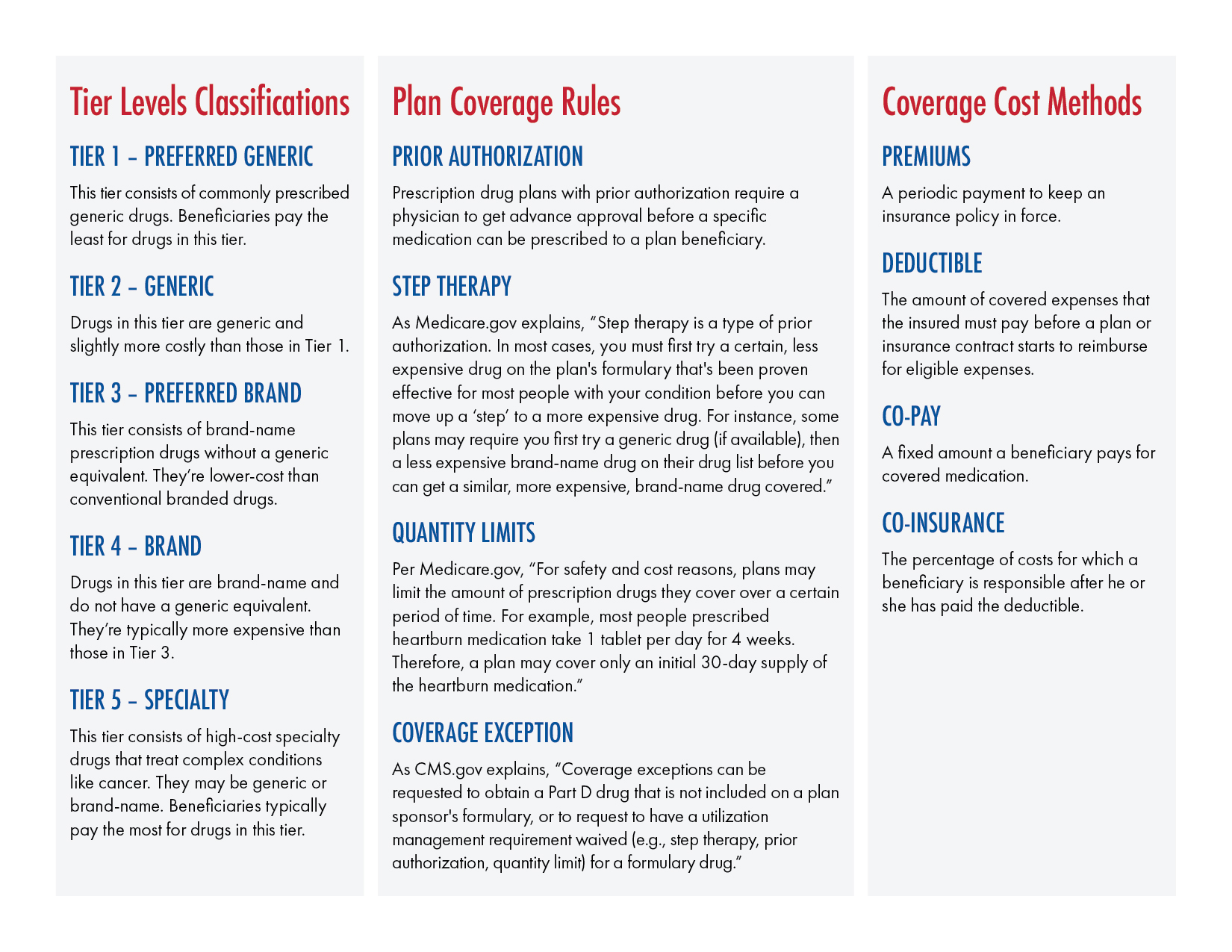